Strategic planning
A firm must engage in strategic planning that clearly defines objectives and assesses both the internal and external situation to formulate strategy, implement, evaluate and make adjustments to stay on track.
Strategic Planning Process
Setting mission, vision and objectives
Environmental scanning
Strategy formulation
Strategy implementation
Evaluation and control
Environmental scan-
  internal analysis of the firm (SWOT) 
  Analysis of the firms industry(Porters five forces model) 
  External environment (PEST)
INTRODUCTION
BOSTON CONSULTING GROUP (BCG) MATRIX is developed by BRUCE HENDERSON of the BOSTON CONSULTING GROUP IN THE EARLY 1970’s.

According to this technique, businesses or products are classified as low or high performers depending upon their market growth rate and relative market share.
Boston consulting Group (BCG) matrix is also known as
    Portfolio evaluation matrix
    Growth share matrix
    Strategic Business Unit (SBU) analysis
Usage of BCG
Provides a framework for allocation of resources among different business units
Allow one to compare many business units at a glance
MARKET SHARE
Market share is the percentage of the total market that is being serviced by your company, measured either in revenue terms or unit volume terms. 

RELATIVE MARKET SHARE

RMS =   Business unit sales this year
                   Leading rival sales this year

The higher your market share, the higher proportion of the market you control.
MARKET GROWTHRATE
Market growth is used as a measure of a market’s attractiveness. 

MGR = Individual sales   -  individual sales
                     this year                   last year
                        Individual sales last year   
                 
Markets experiencing high growth are ones where the total market share available is expanding, and there’s plenty of opportunity for everyone to make money.
THE BCG GROWTH-SHARE                       MATRIX
It is a portfolio planning model which is based on the observation that a company’s business units can be classified in to four categories:
  Stars 
  Question marks 
  Cash cows
  Dogs

It is based on the combination of  market growth and market share relative to the next best competitor.
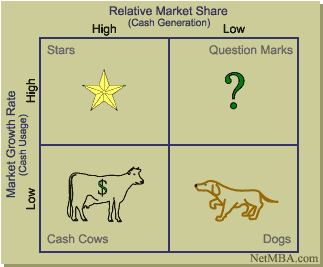 STARSHigh growth, High market share
Stars are leaders in business.
They also require heavy investment,    to maintain its large market share.
It leads to large amount of cash consumption and cash generation.
Attempts should be made to hold the market share otherwise the star will become a CASH COW.
CASH COWS
Low growth , High market share

They are foundation of the company and often the stars of yesterday. 
They generate more cash than required.
They extract the profits by investing as little cash as possible
They are located in an industry that is mature, not growing or declining.
DOGSLow growth, Low market share
Dogs are the cash traps.
Dogs do not have potential to bring in much cash.
Number of dogs in the company should be minimized.
Business is situated at a declining stage.
QUESTION MARKSHigh growth , Low market share
Most businesses start of as question marks.
They will absorb great amounts of cash if the market share remains unchanged, (low).
Why question marks?
Question marks have potential to become star and eventually cash cow but can also become a dog.
Investments should be high for question marks.
WHY BCG MATRIX  ?
To assess :
Profiles of products/businesses 
The cash demands of products 
The development cycles of products
Resource allocation and divestment decisions
MAIN STEPS OF BCG MATRIX
Identifying and dividing a company into SBU.
Assessing and comparing the prospects of each SBU according to two criteria :
    1. SBU’S relative market share.
    2. Growth rate OF SBU’S industry.
Classifying the SBU’S on the basis of BCG matrix.
Developing strategic objectives for each SBU.
BENEFITS
BCG MATRIX is simple and easy to understand.
It helps you to quickly and simply screen the opportunities open to you, and helps you think about how you can make the most of them.
It is used to identify how corporate cash resources can best be used to maximize a company’s future growth and profitability.
LIMITATIONS
BCG MATRIX uses only two dimensions, Relative market share and market growth rate.
Problems of getting data on market share and market growth.
High market share does not mean profits all the time.
Business with low market share can be profitable too.
PRACTICAL USE
MAHINDRA & MAHINDRA
HLL
IES
BCG MATRIX
scorpio
Jeep
balero
Big Bazaar At BCG Matrix
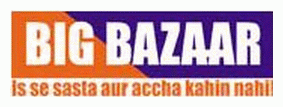 M
A
R
K
E
T

 G
R
O
W
T
H
M
A
R
K
E
T

 G
R
O
W
T
H
M
A
R
K
E
T

 G
R
O
W
T
H
M
A
R
K
E
T

 G
R
O
W
T
H
M
A
R
K
E
T

 G
R
O
W
T
H
M
A
R
K
E
T

 G
R
O
W
T
H
M
A
R
K
E
T

 G
R
O
W
T
H
M
A
R
K
E
T

 G
R
O
W
T
H
M
A
R
K
E
T

 G
R
O
W
T
H
M
A
R
K
E
T

 G
R
O
W
T
H
M
A
R
K
E
T

 G
R
O
W
T
H
M
A
R
K
E
T

 G
R
O
W
T
H
M
A
R
K
E
T

 G
R
O
W
T
H
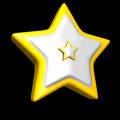 H
I
G
H
H
I
G
H
H
I
G
H
H
I
G
H
H
I
G
H
H
I
G
H
H
I
G
H
H
I
G
H
H
I
G
H
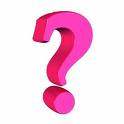 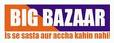 L
O
W
L
O
W
L
O
W
L
O
W
L
O
W
L
O
W
L
O
W
L
O
W
L
O
W
L
O
W
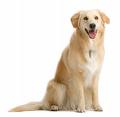 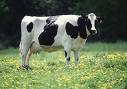 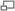 High
High
High
High
High
High
High
High
High
High
High
High
High
High
High
Low
Low
Low
Low
Low
Low
Low
Low
Low
Low
Low
Low
Low
Market Share
Market Share
Market Share
Market Share
Market Share
Market Share
Market Share
Market Share
Market Share
Market Share
www.azadsikander.blogspot.com
9/14/2010
22
CONCLUSION
Though BCG MATRIX has its limitations it is one of the most FAMOUS AND SIMPLE portfolio planning matrix ,used by large companies having multi-products.